МАТУСІ – НАШІ КВІТИ
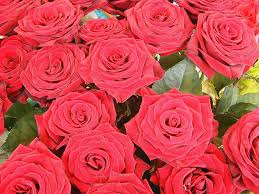